CHI E’ IL MILITE IGNOTO?
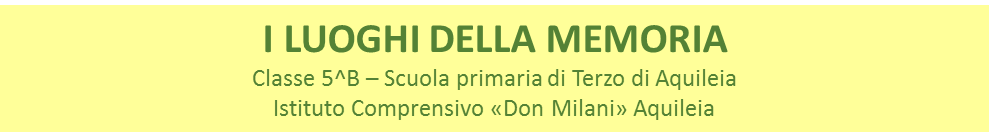 CHI E’ IL MILITE IGNOTO?Who is the Unknown Soldier?
PROJECT WORK STRUCTURE

STEP 1- FASE 1
Conoscenza avvenimenti principali Grande Guerra - Learning about relevant events in WWI 
RISORSE – SOURCES 
Fonti  - References
Tracce sul territorio – Traces in the nearabouts and FVG
EXPECTED OUTCOMES - RISULTATI ATTESI
Corretta collocazione eventi sull´asse spazio-temporale 
Collocare gli eventi all´interno delle  tradizioni e delle radici storiche 
Collocare gli eventi all´interno di una cornice europea della storia
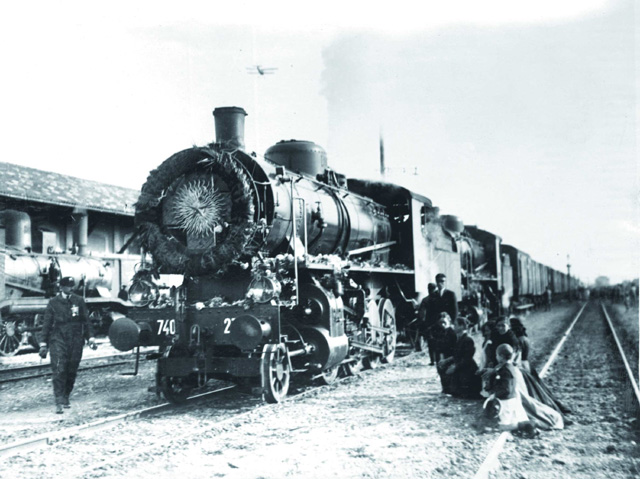 MAKE SENSE OF PAST HISTORY IN THE PRESENT

Obiettivo - Aim
promuovere la cittadinanza attiva
     promote active citizenship
favorire la presa di coscienza del passatogain awareness of past events 
partecipare alla memoria collettivafeel part of collective memory
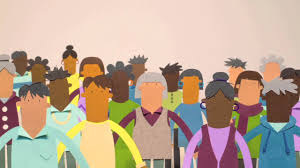 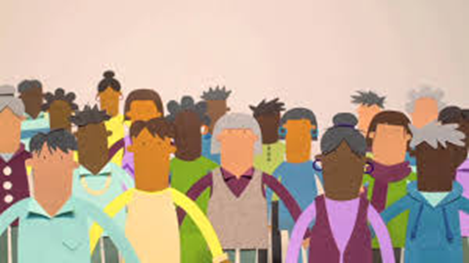 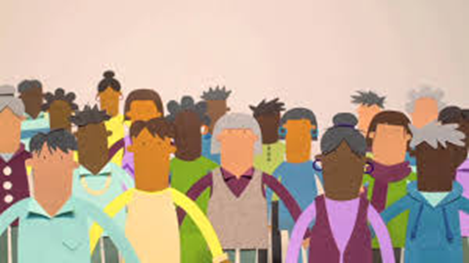 ACTIVITIES´- ATTIVITA´  -      TASKS - COMPITI
Aspetti della vita al fronte -  Aspects of life at the front 
→ Vita al Fronte- Life at the Trenches
2. Analisi documenti – Document Analysis
3. Ricerca informazioni: – Information Search
→ La Corrispondenza di Guerra- War Correspondence
4. Individuare tracce relative alla storia del Milite Ignoto sul proprio territorio - Single out traces of the Unknown Soldier on surrounding territory
→ Heroes Cemetry of Aquileia
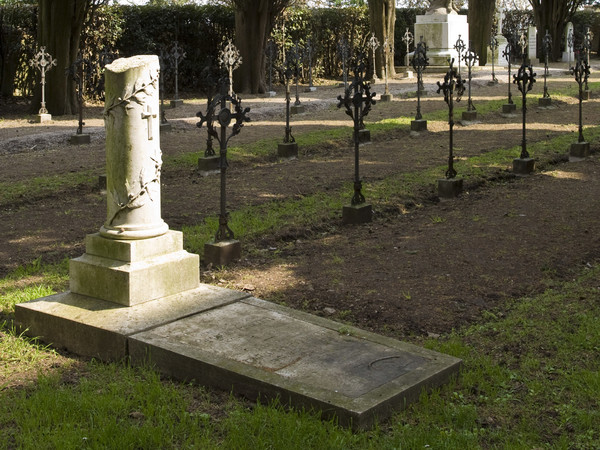 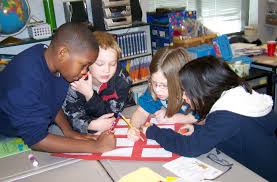 THE LEARNING PROCESS – IL PROCESSO DI APPRENDIMENTO
Brainstorming
Lettura di fonti storiche e letterarie → Reading historical and literary documents
Comprensione testuale: eventi – problemi → Comprehension of events and problems
Visione di una rappresentazione scenica a cura degli alunni della Sc. Sec. I Grado «Pio Paschini» di Aquileia → Watching a students´ theatrical representation 
Conversazione guidata sulla storia del Milite Ignoto →  Guided conversation on The Unknown Soldier
Attività di peer tutoring - visita “guidata” al “Cimitero degli Eroi di Aquileia” a cura degli alunni della Sc. Sec. I Grado di Aquileia → Peer tutoring activity → guided visit to Heroes Cemetry of Aquileia
Condivisione in plenum delle esperienze → Sharing of experiences
Produzione testuale → Textual production
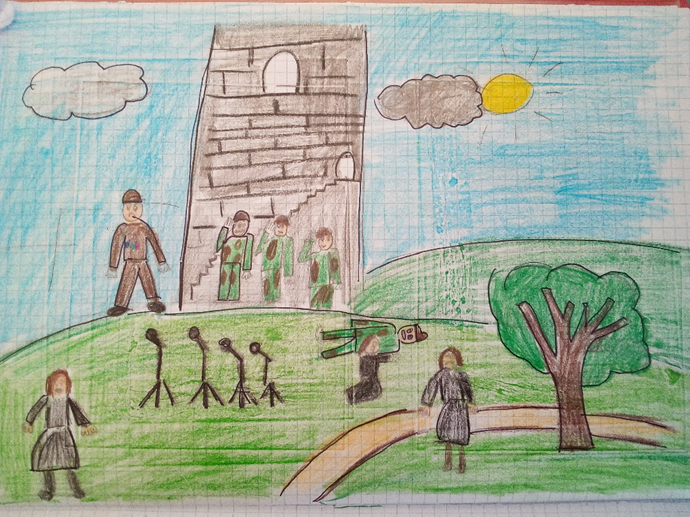 A cross disciplinary perspective - Collegamenti interdisciplinari
Conoscenza del territorio - Awareness about the territory: 
-  « I luoghi della memoria» →  «Places of remembrance»
 - Visita storica didattica  di  Aquileia → A short drive through a bit of history of Aquileia

Educazione alla pace alla solidarietà: percorsi di educazione ambientale, all’affettività e all’accoglienza 
Education for peace: environmental, caring and positive affectivity educational programs

Attività di educazione alla cittadinanza: - ‘Immagina di essere in GUERRA’ -  di Janne Teller- Ed. Feltrinelli, descrizione che «fa vivere sulla nostra pelle l’esperienza di un rifugiato di guerra»
Citizenship education: thanks to ’Immagina di essere in GUERRA’, by Janne Teller- Ed. Feltrinelli you know of your own experience  what it meant to be a war refugee
APPROFONDIMENTI- Further reflections
Analisi della figura della donna durante la Prima Guerra Mondiale
Analisi dei monumenti storici relativi alla Grande Guerra:
  descrizione del monumento dal punto di vista architettonico, 
  antropologico e storico

Investigation into woman's background during the First World War
Analysis of historical monuments related to the Great War:
  an architectural, anthropological and historical perspective on the monuments


                     
 
                                                                                                                                                                                                                                                                           «L´Angelo della carita`» Ettore Ximenes                                                                                                                                                                                                                                                                              Cimitero degli Eroi - Aquileia
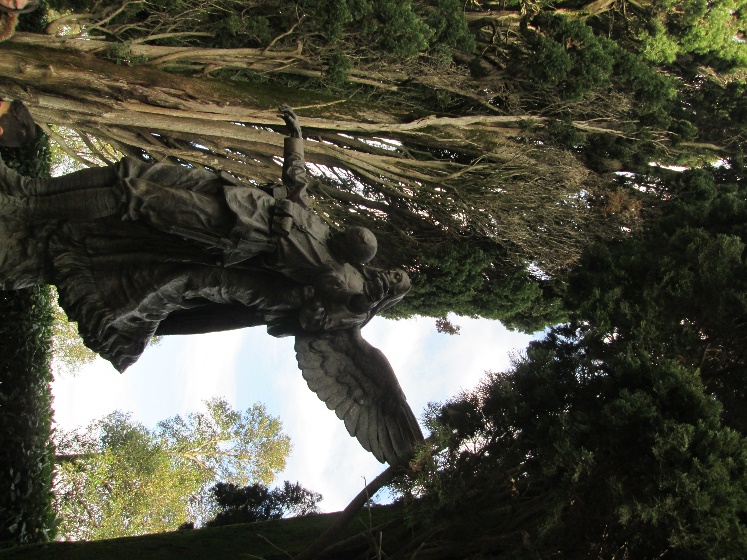